Bike Share 101RFPs, Contracts and Station Locations
November 9, 2016
Peter.Topaloivc@Hamilton.ca
City of Hamilton – Transportation
Not Always the Fun Stuff
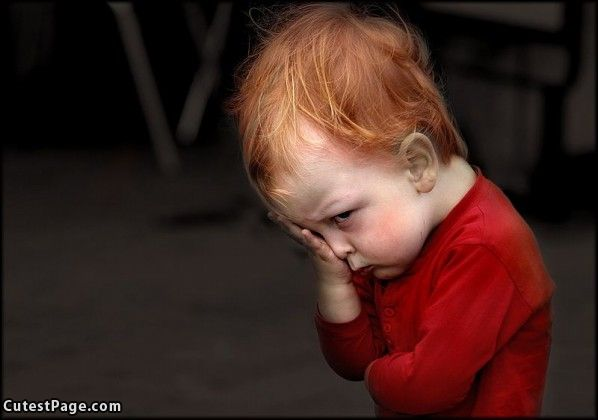 Request for Proposals

Fair Contracts

Setting realistic service levels

Station Location Issues

Working with the Public 

Getting Through Start-up and Making it to Launch!
Not Always the Fun Stuff
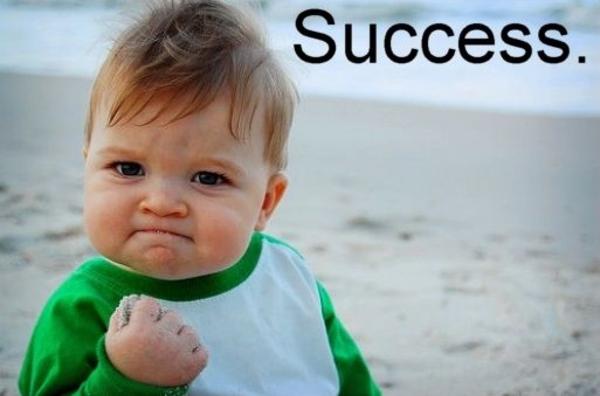 Request for Proposals

Fair Contracts

Setting realistic service levels

Station Location Issues

Working with the Public 

Getting Through Start-up and Making it to Launch!
Depends on the contract!!

But how?
What Kind of City-Operator-Supplier Set-up?
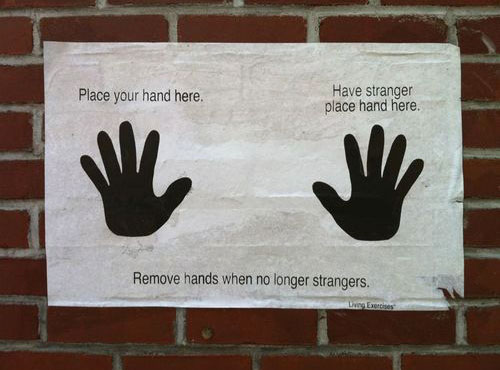 What Kind of City-Operator-Supplier Set-up?
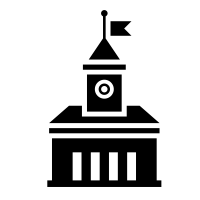 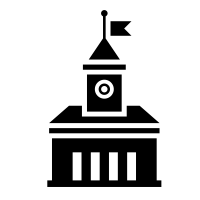 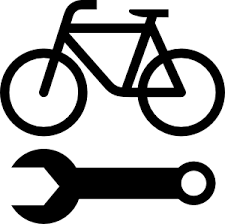 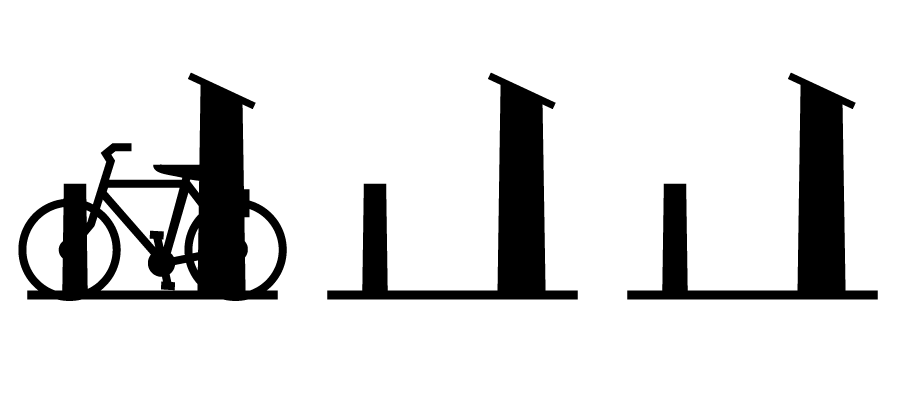 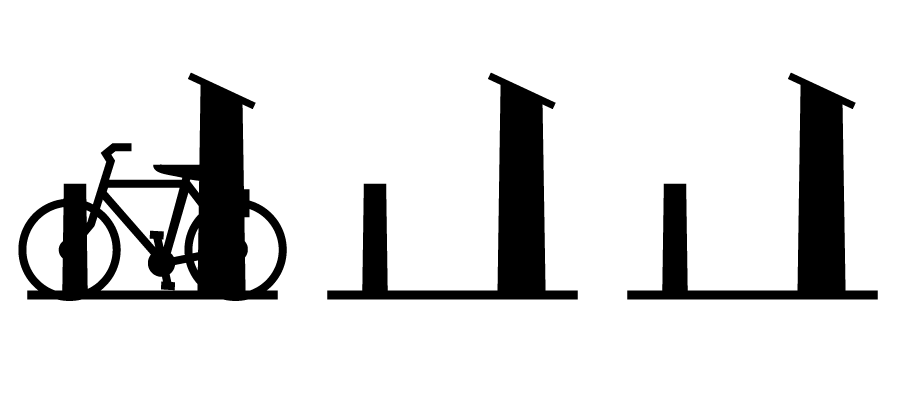 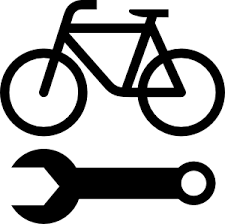 Quick Discussion
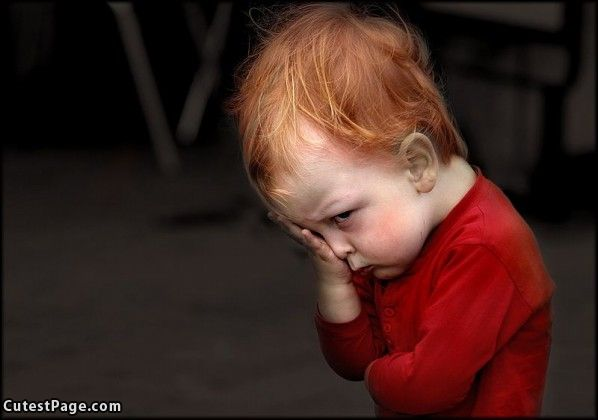 What are the major burning questions you have about RFPs and Contracts?


Brainstorm (5 min)
Discuss and select your (5 min): 
top 3 questions
top 3 challenges
RFP Considerations
  Do your homework
Develop an evaluation matrix for RFPs in similar cities – its okay to do an FOI to get them!
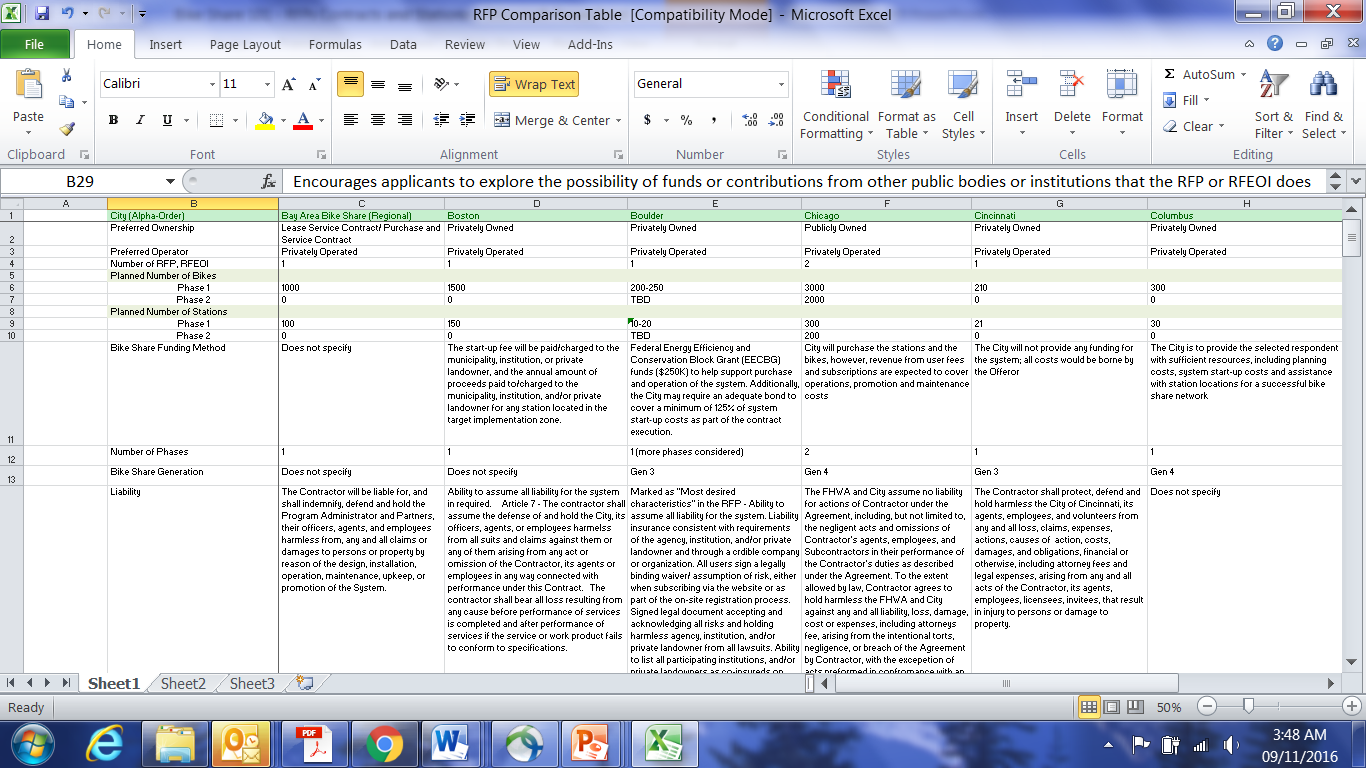 RFP & Contract Considerations
  Prescriptive vs. Open
Do you specify exactly what the system should be down to the exact configuration of the bike or do you

If you are too prescriptive what are you evaluating?


  Choose your evaluation team wisely
Transportation expert/planner, public health rep, transit rep, finance rep, purchasing expert, legal representation
RFP & Contract Considerations
  Give Yourself Time
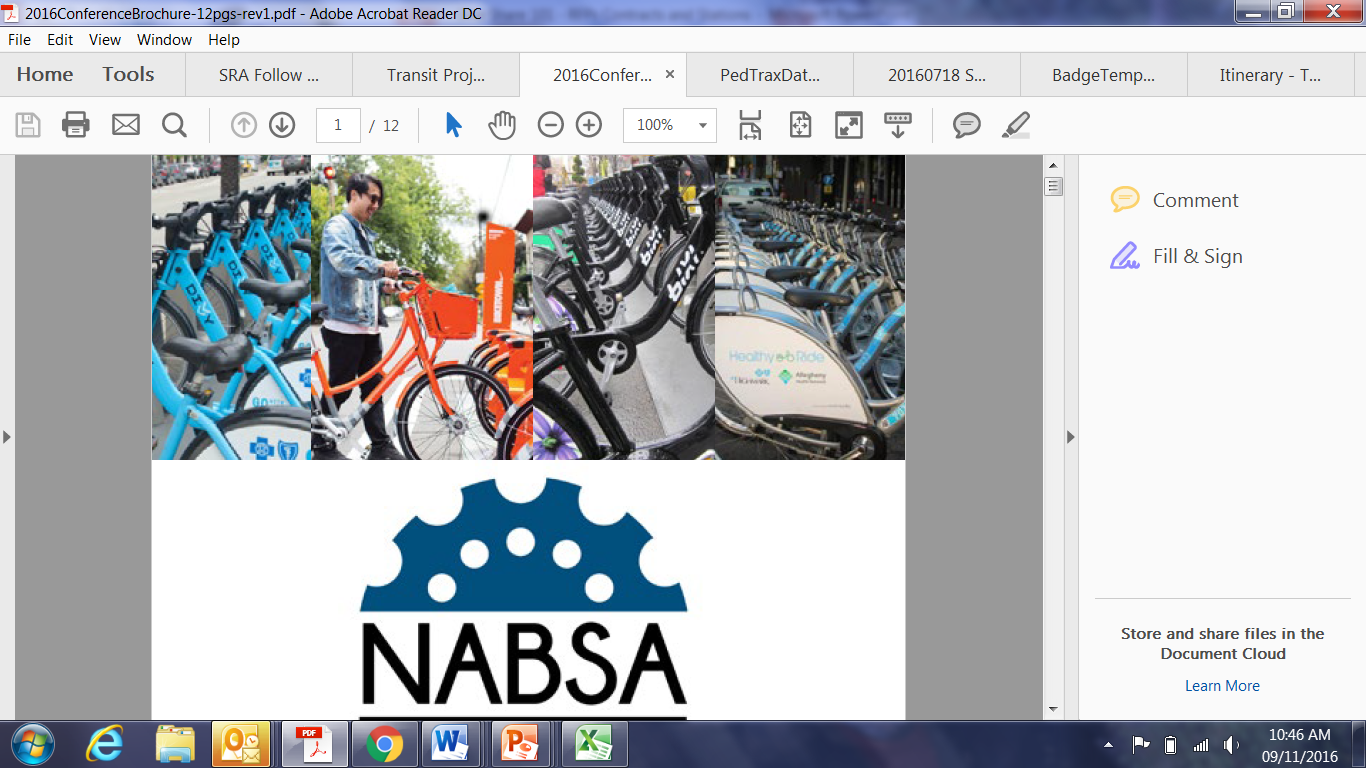   To Split or Not to Split??
RFP & Contract Considerations
  Funding Mechanism Considerations
Who collects the money?, who pays who?, how is the grant distributed?, does the City top up any losses?, is the operator responsible? Do you already have a sponsor?  If not, who’s responsible for the sponsor? Are Development Charges considered for expansion? Who is responsible for end of life replacement?
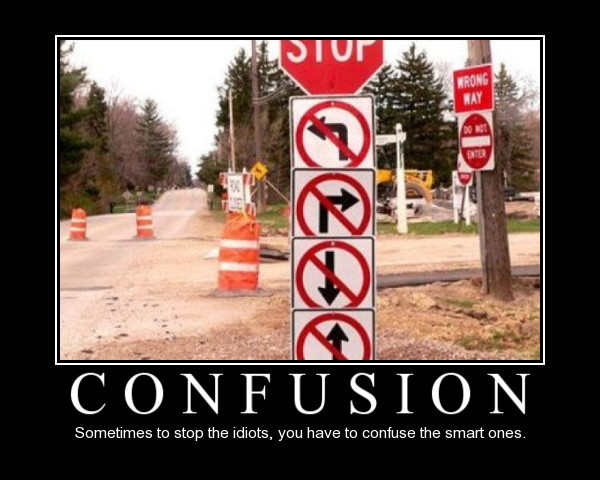 RFP & Contract Considerations
  Liability and Indemnity
It also depends on the set-up of the relationship between city/government, operator and vendor
Cities are ultimately liable, but risk is low

Be very clear on who replaces bicycles, when and how
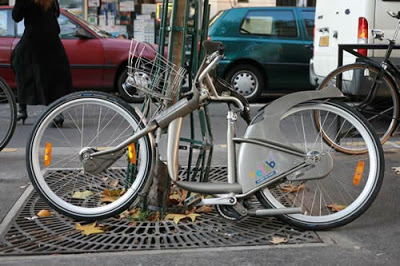 RFP & Contract Considerations
  Service Levels - Discussion
What are the three most important guiding principles for setting service levels?
What elements are you considering or including?
What evaluation metrics will you use?
Maintenance Levels?
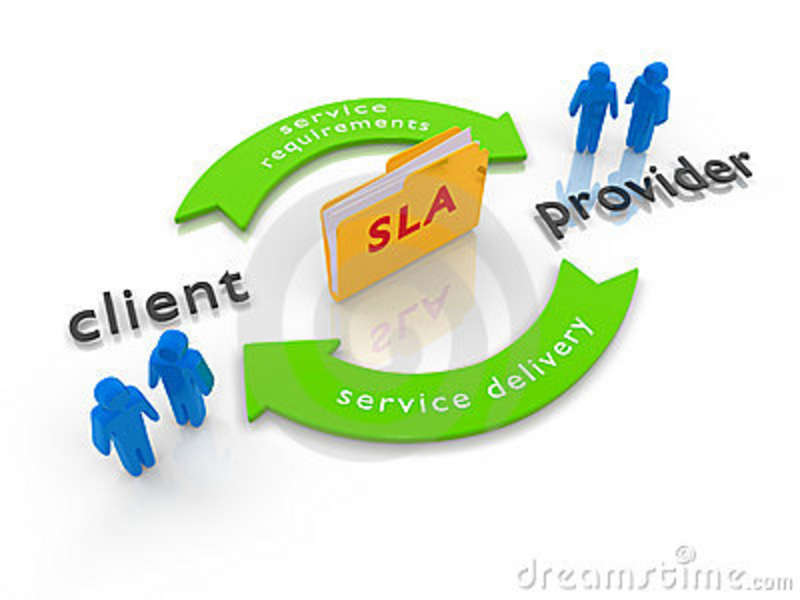 RFP & Contract Considerations
  Service Levels!
Need to be reasonable
Incentivize the right Behaviours
Share responsibility for performance issues
Penalty Fees collected should be put into a fund for bike share replacement
Per-unit Fees should be scaled as system grows
IDIQ – Indefinite Quantity, Indefinitely Quality
RFP & Contract Considerations
  Develop Key Evaluation Metrics 
Number of bikes in service & Bike availability at stations
Ridership statistics & Revenue targets
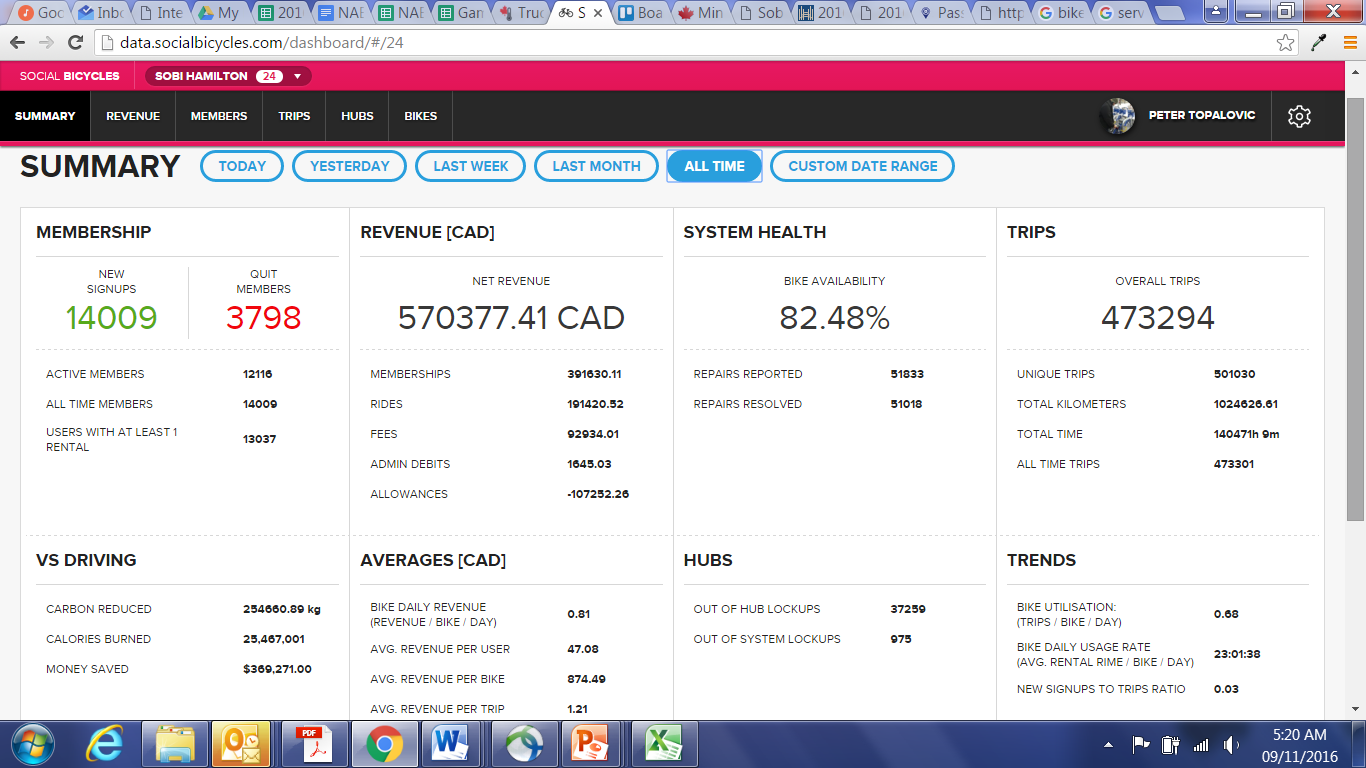 RFP & Contract Considerations
  Develop Key Maintenance Measures
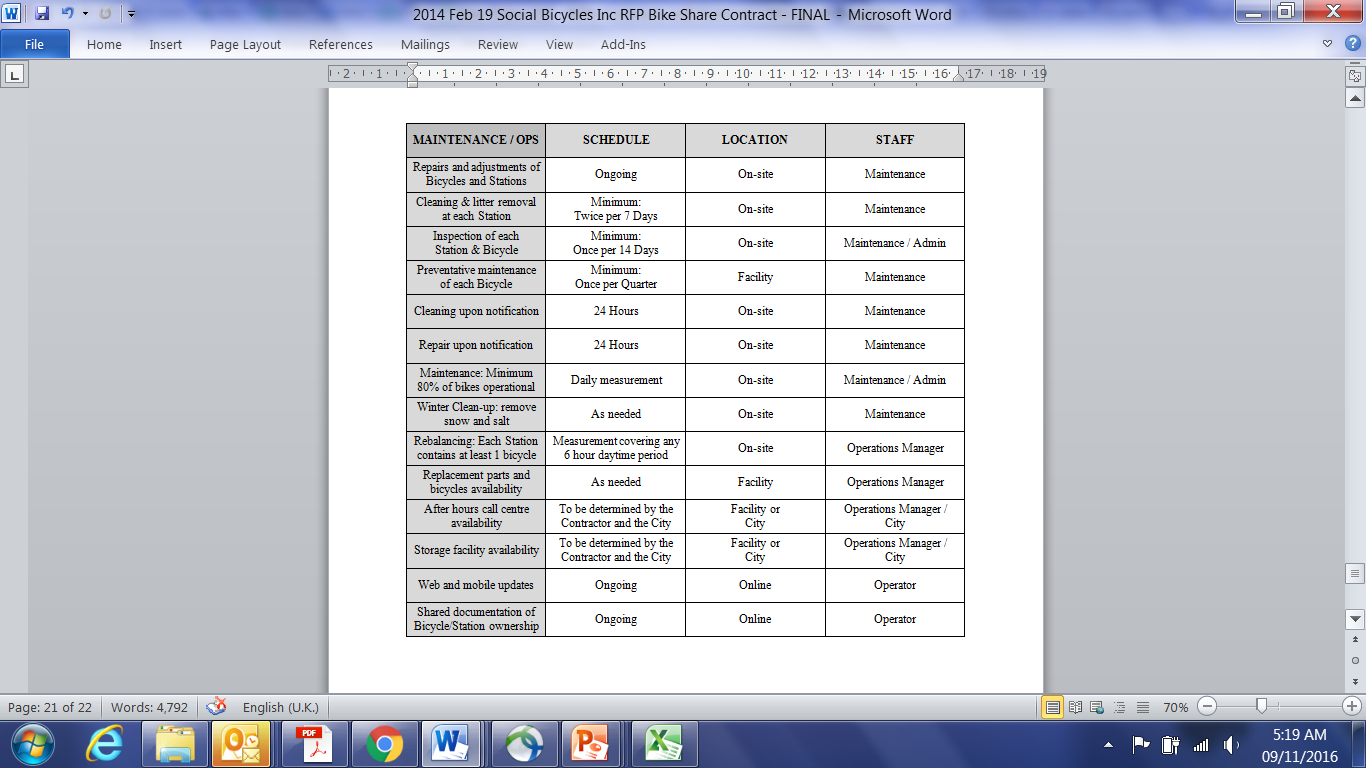 Positioning Bike Share – integrated mobility
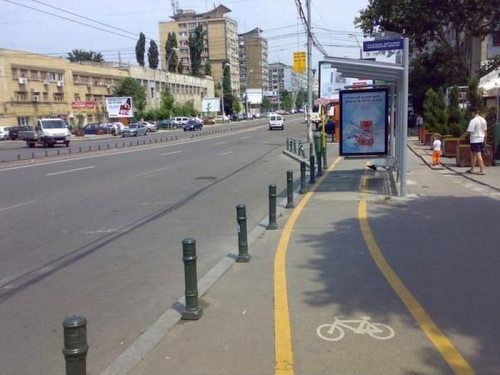 Bike Share as Transit and as Taxi
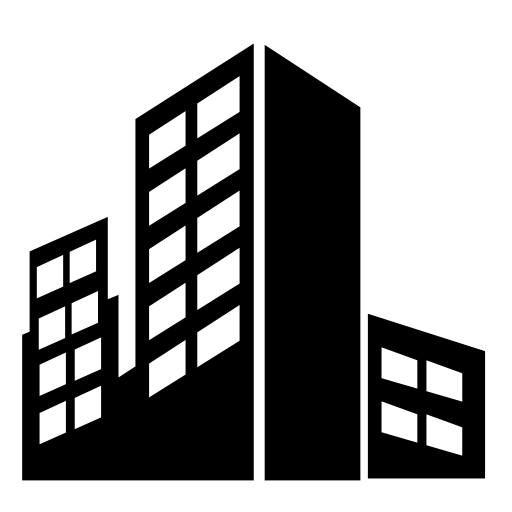 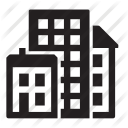 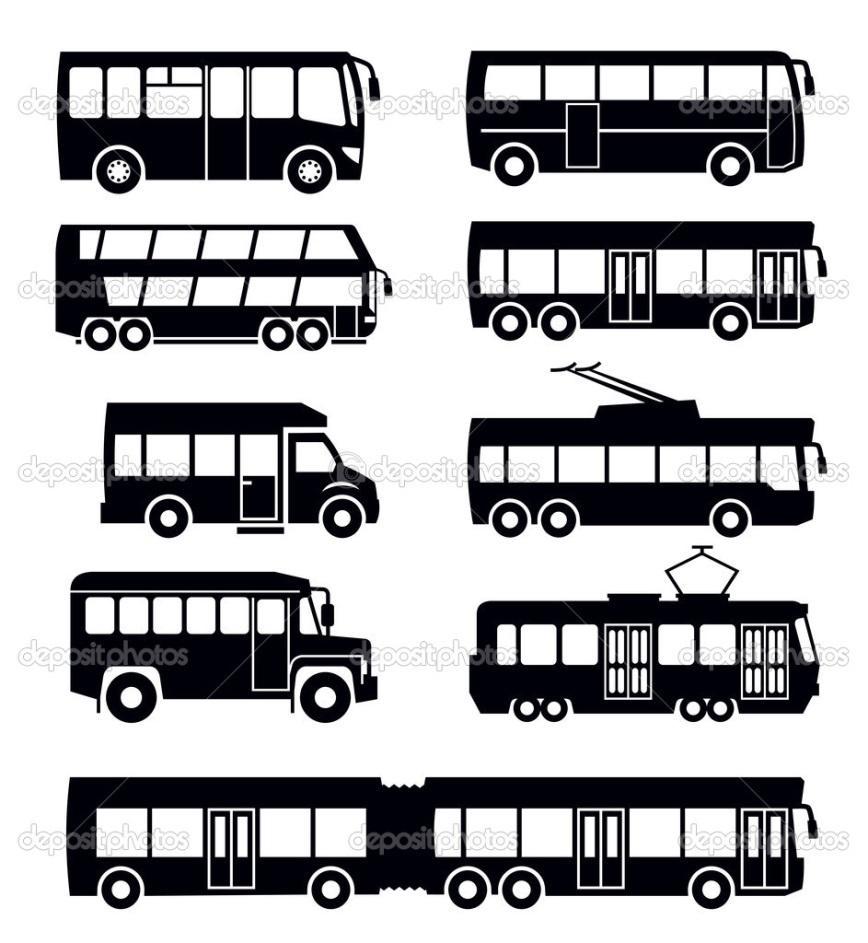 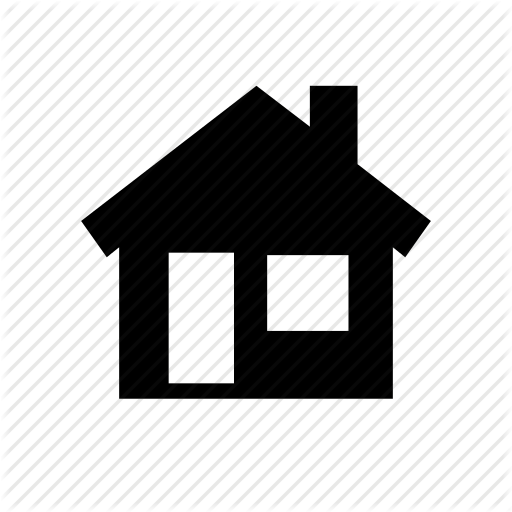 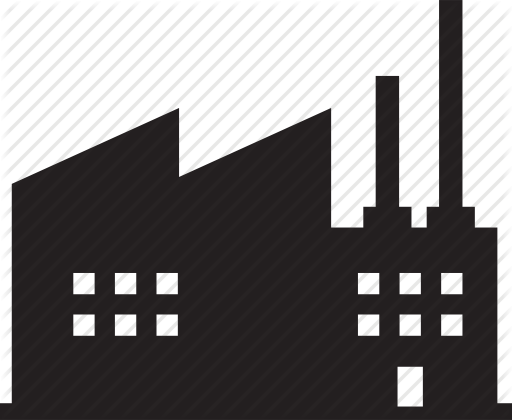 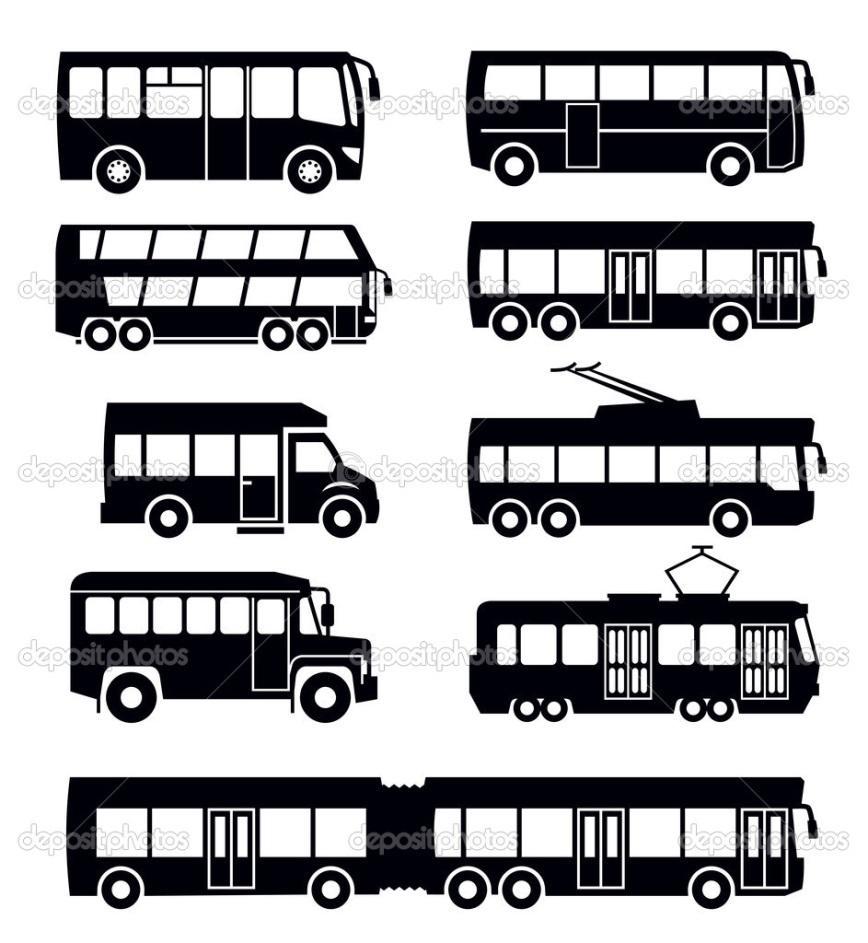 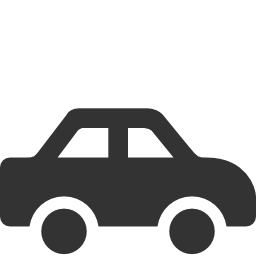 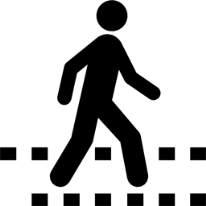 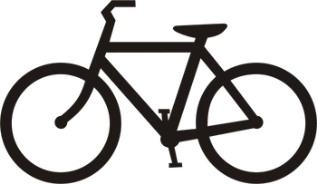 Positioning Bike Share – integrated mobility
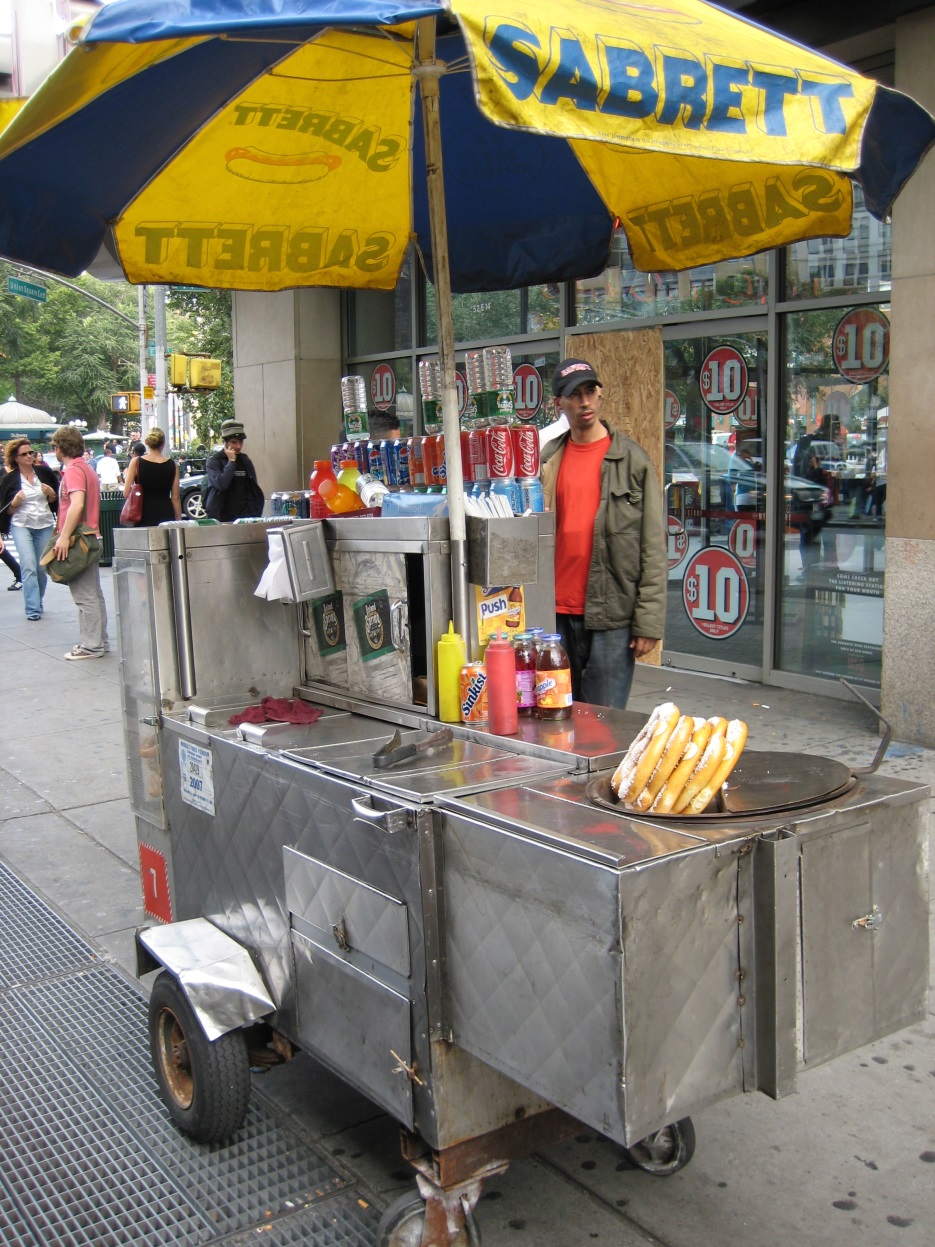 Getting Through Start-up
I think bike share is really great as long as its not on my street
Getting Through Start-up
What are some of your concerns about:
Start-up
Station Locations
NIMBYism
Community engagement is vital
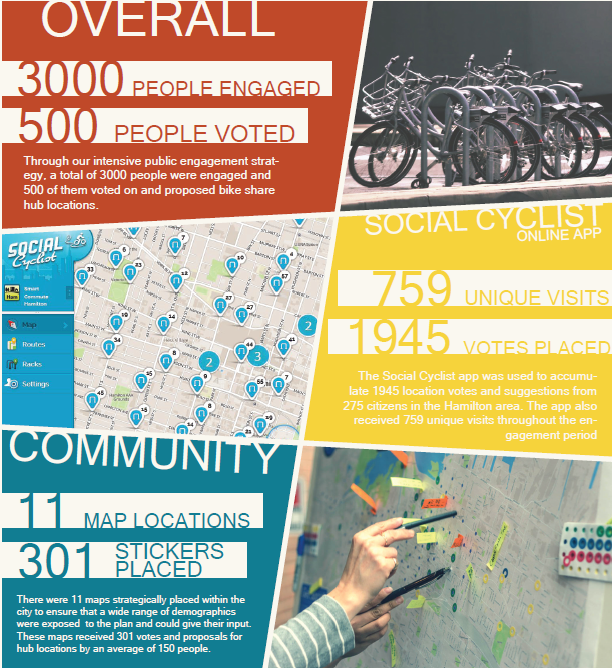 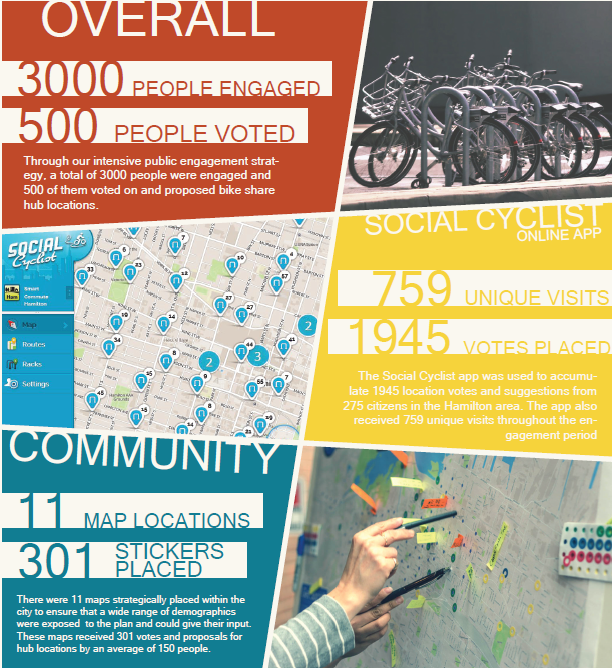 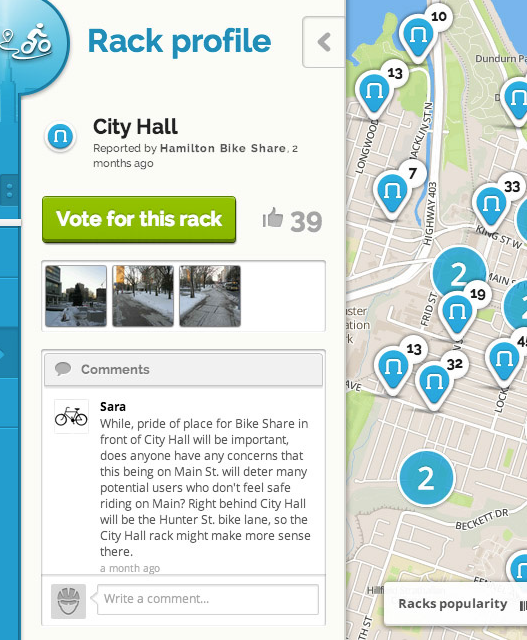 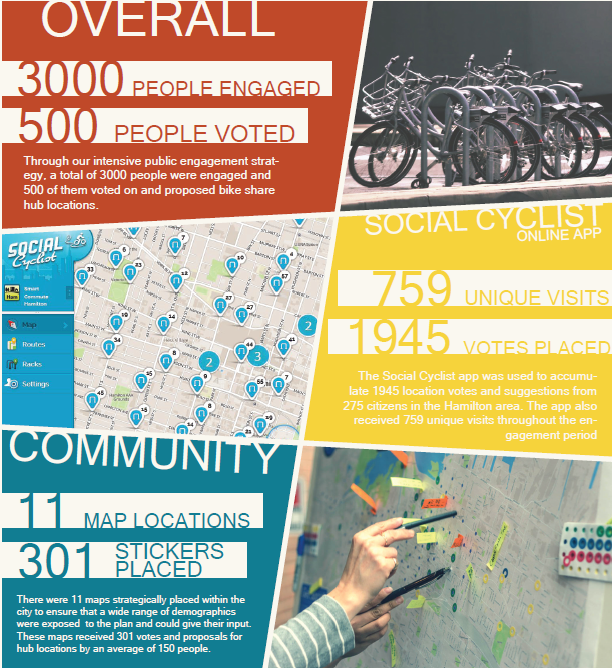 Community engagement is vital
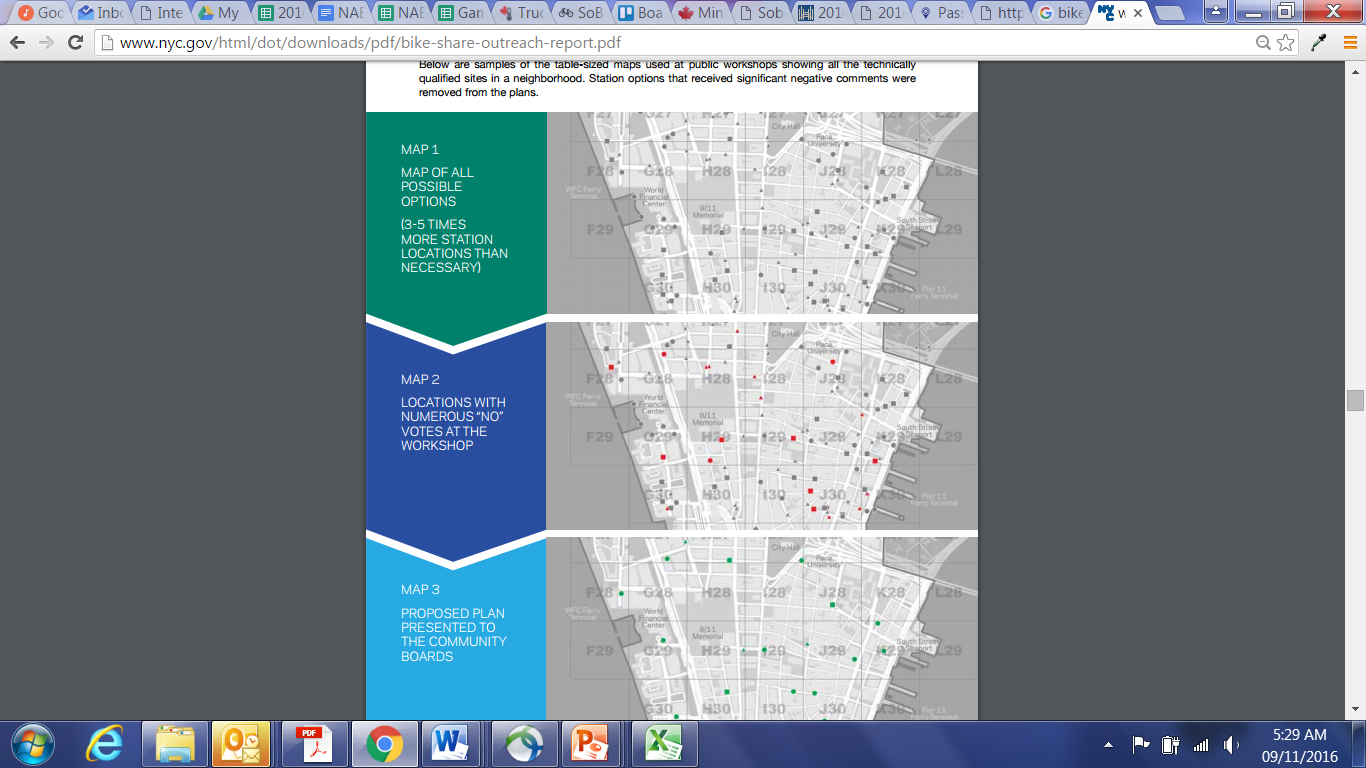 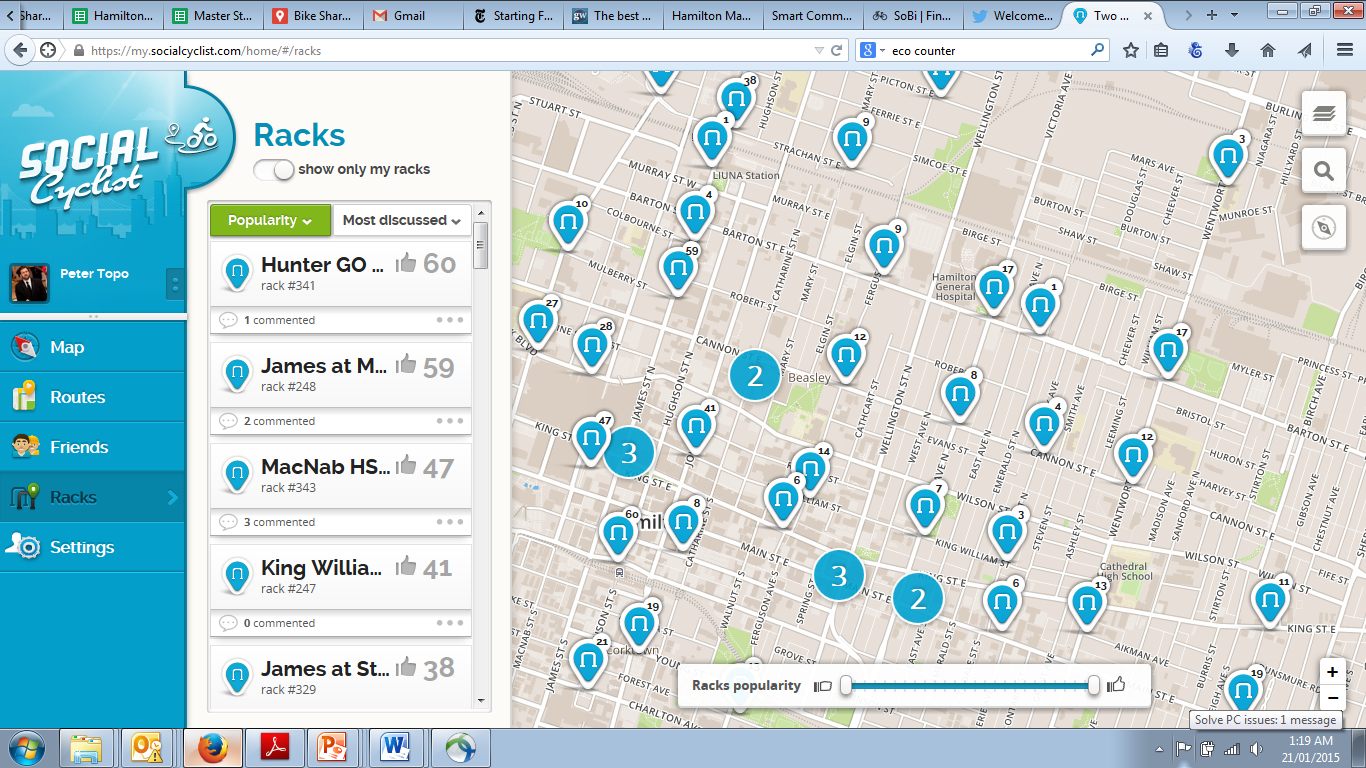 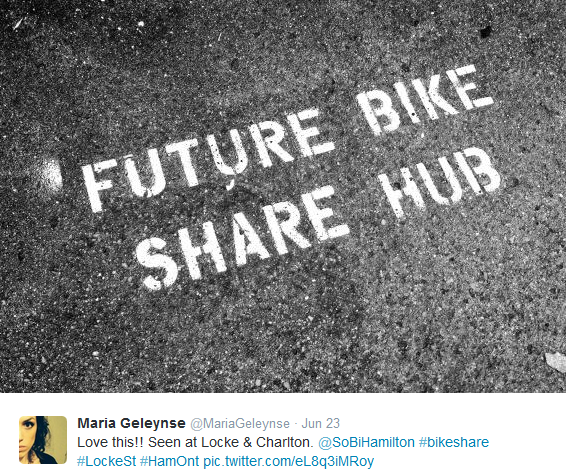 Seize every opportunity for engagement, beyond the engagement period
Keep a Complaint Log
  Follow-up with each citizen by email/phone

Perform a site visit where necessary

Explain that this a vital piece of infrastructure

Use their expertise!
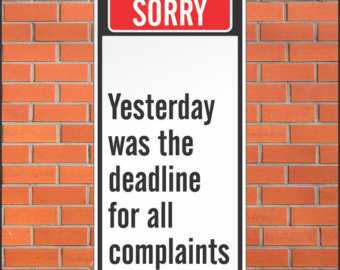 Communicate with Residents
Use a letter or door hanger (or both) to raise awareness for stations coming

Offer a discount (even though this may not be fully effective)

Let the Neighborhood Associations and Business Improvement Areas know that stations are coming and residents are being notified
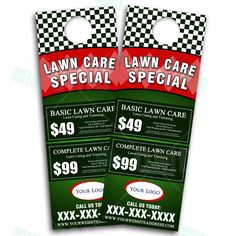 Launch Event
Focus on the positive elements of the project

Have founding members in the lead up to the event

Invite dignitaries and media

Offer free rides and group rides
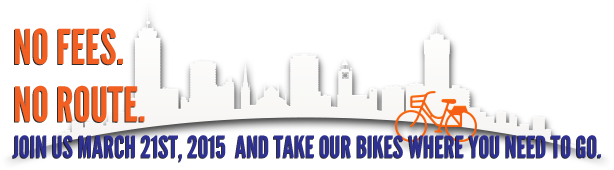 Launch Event
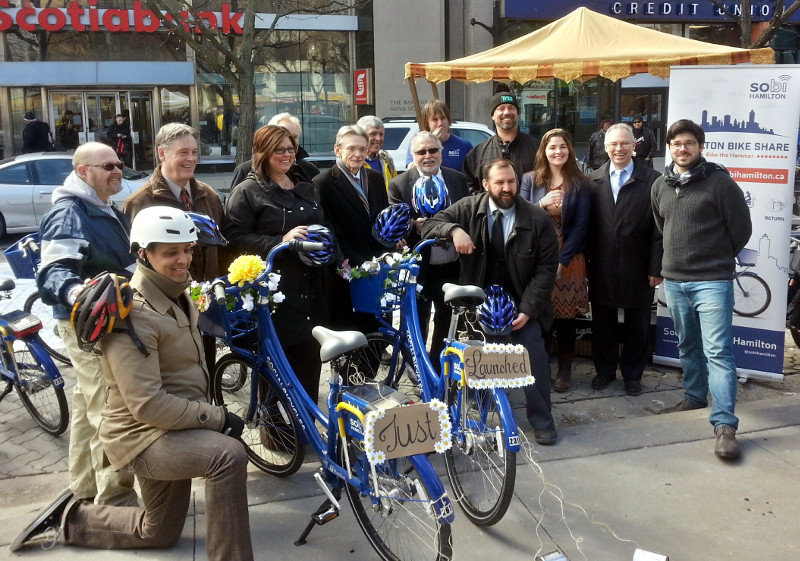 Why isin’t bike share in my neighbourhood? You don’t care about us!
Sure, but who’s going to pay for it?
The need for density and destination!
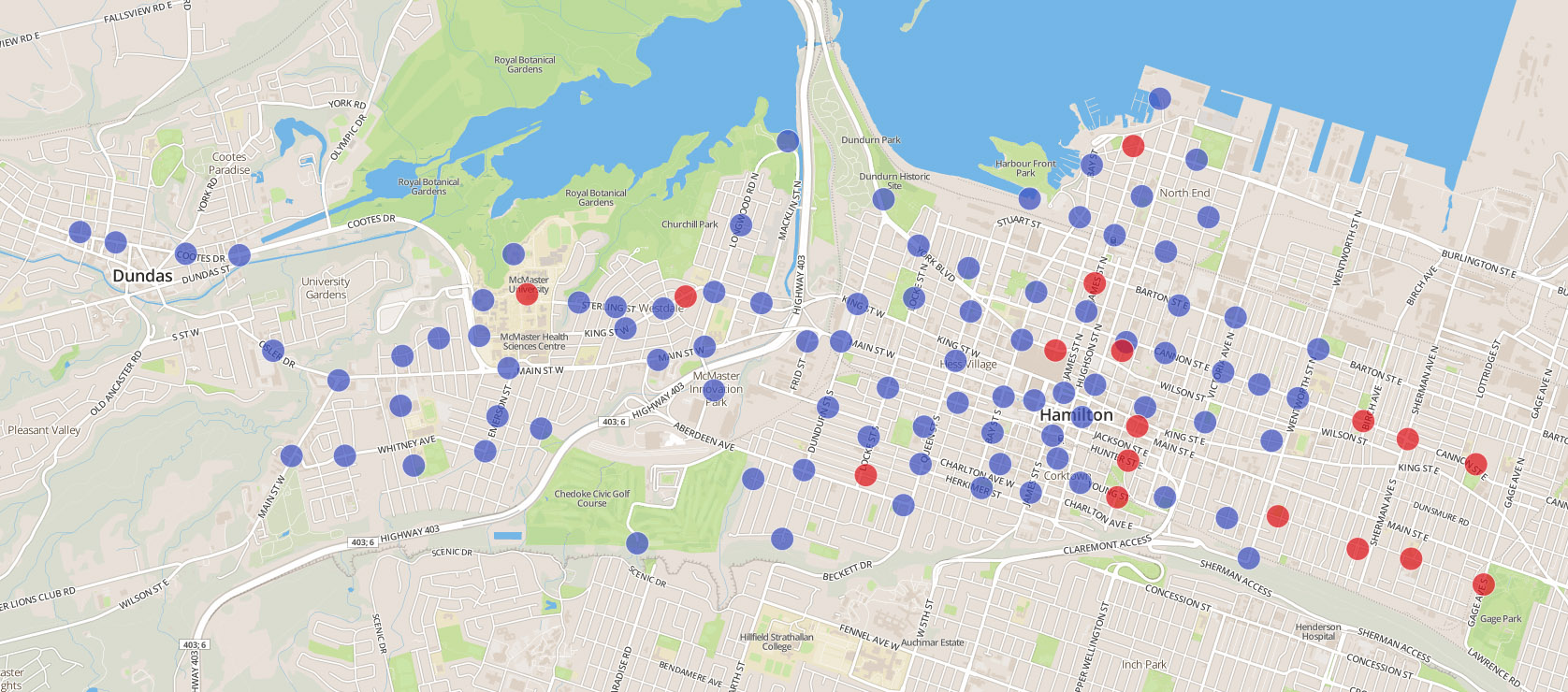 Data-based EngagementPost Launch Station Planning (“Desire Line Analysis”)
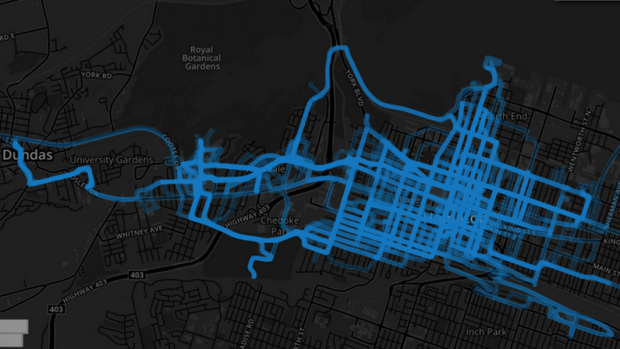 Ridership data was used to determine additional stations or station tweaks:
Where people locked outside of a station (no fee charged)
What routes were the most used
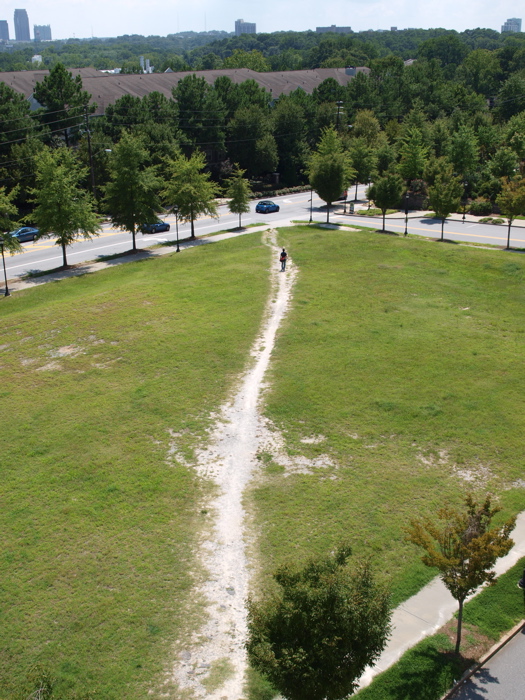 Data-based Engagement - Planning
Data-based Engagement - Planning
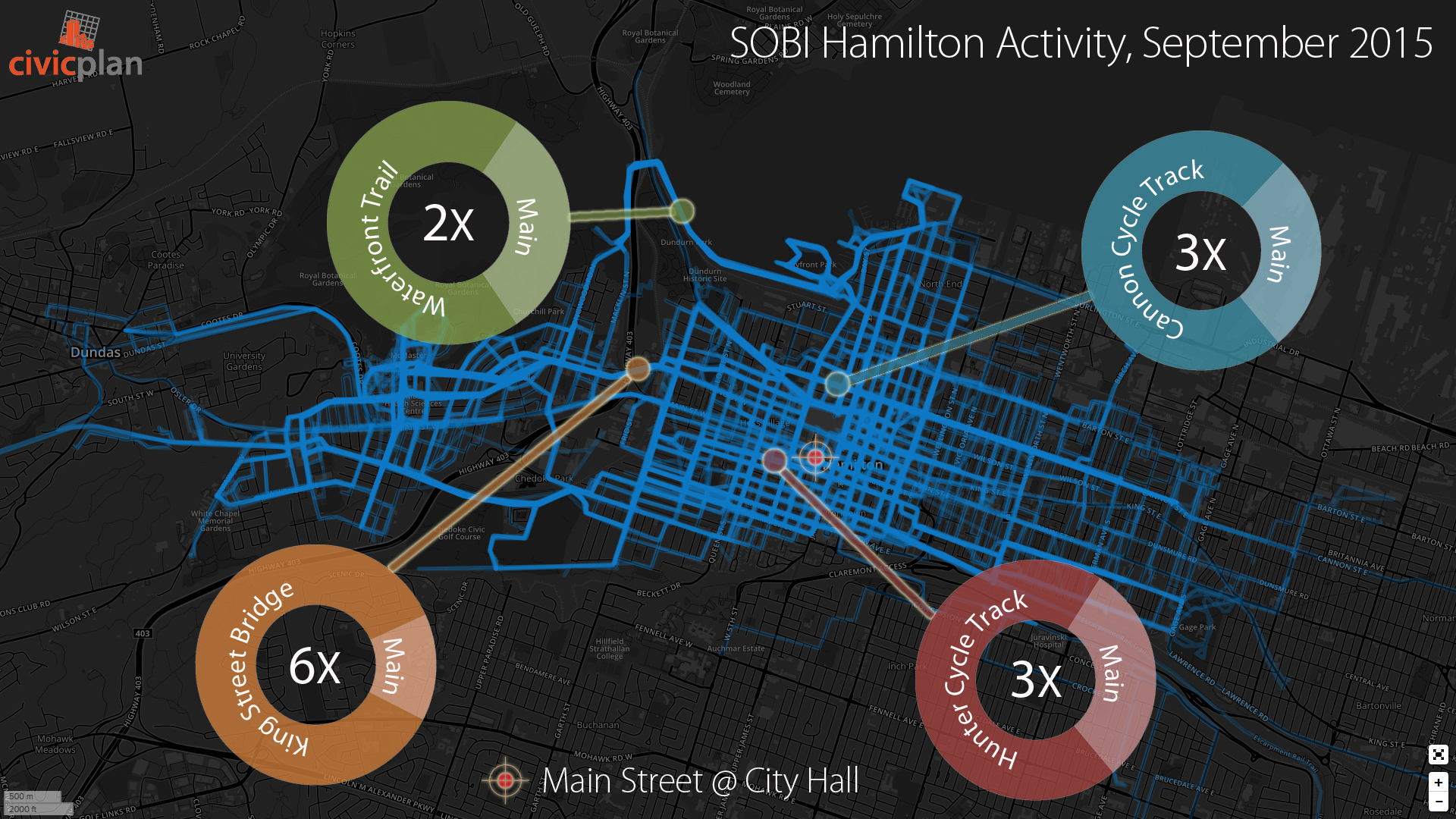 Thank-you
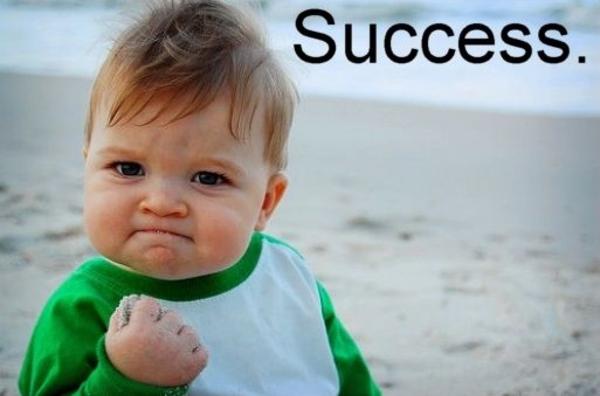 Peter Topalovic

Project and Program Manager
Sustainable Mobility Programs
+Bike Share
+Smart Commute

City of Hamilton Public Works
Peter.Topalovic@Hamilton.ca
905-546-2424 x.5129